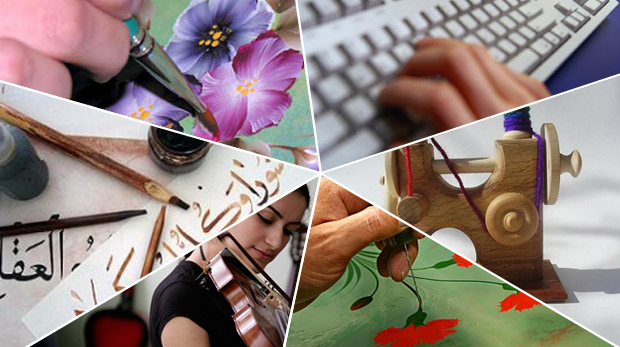 EĞİTİMDE ÖLÇME VE DEĞERLENDİRME
İçerik
Eğitimde Değerlendirmenin Yeri Nedir?
Eğitim Sistemi

Girdiler		 Süreç	  	 Çıktılar
(Eğitim- Öğretim  Etkinlikleri)

Değerlendirme(Kontrol)
Ölçme ve Değerlendirme Kavramları
Neden Ölçme ve Değerlendirme?
Eğitimde, 
bireylerden beklenen bilgi, beceri ve tutumların gelişip gelişmediğini,
geliştiyse hangi ölçüde geliştiğini  
belirlemek amacıyla ölçme ve değerlendirme 
yapılır.
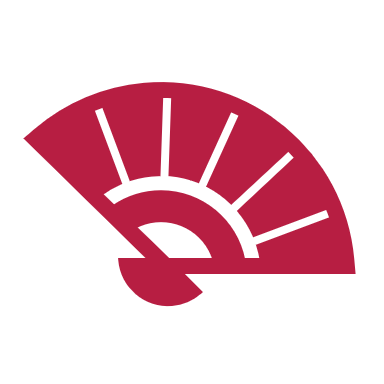 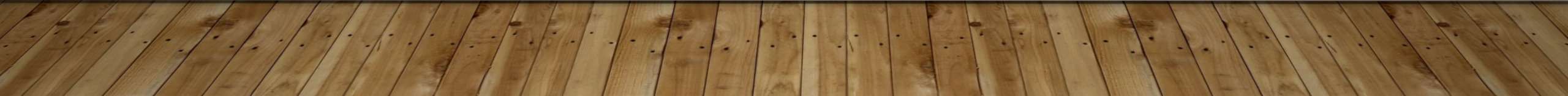 Niçin Değerlendirme Yapıyoruz?
Eğitimde değerlendirme türleri aynı zamanda yapılan değerlendirmelerin amaçlarını da ortaya koyar.
Öğrenme eksikliklerinin saptanması
Kursiyerlerin ilgi ve yeteneklerinin saptanması 
Kursiyerlerin başarısının değerlendirilmesi 
Öğretimin etkinliğinin değerlendirilmesi
Öğretim programının değerlendirilmesi
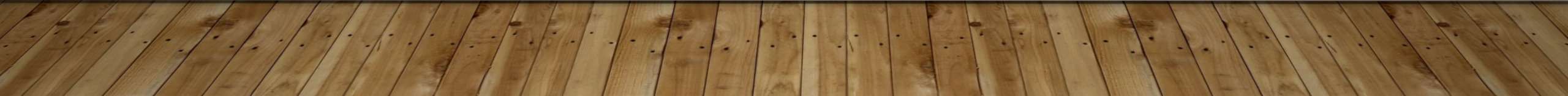 Ölçme ve Değerlendirme Yaklaşımları
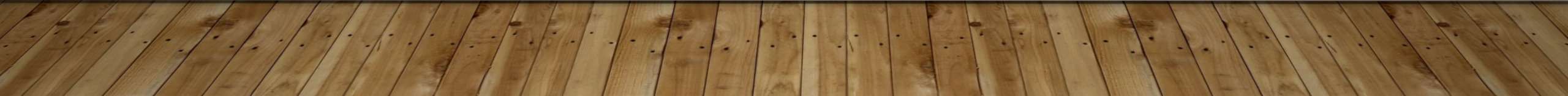 Tanımaya Dönük Değerlendirme
Süreç Değerlendirme (İzlemeye Dönük Değerlendirme)
Bu amaçla, kursiyerlerin öğrenmeleri arasındaki boşlukları doldurmak için veri toplanır. Varsa eksiklikler giderilmeye  çalışılır.

Kurs süresince her zaman yapılabilir.

Not verme kaygısı güdülmemelidir.

Amaç öğretim ve öğrenmenin verimliliğini artırmaktır.

Gözlem formları, kontrol listeleri, açık uçlu sorular, öz ve akran değerlendirme vb. araçlar kullanılabilir
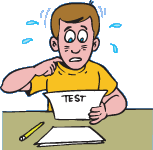 Süreç  değerlendirmede üç basamak önemlidir. Bunlar;
Kursiyerlerin kazanım, bilgi, beceri ve yeterlikler açısından ne düzeyde olduklarının, bir diğer ifadeyle kursiyerlerin başarı düzeylerinin belirlenmesidir.

Öğrenme hedeflerine ulaşılıp ulaşılmadığını belirlemektir.

Kurs veya modül sonunda yapılır.
Sonuçları genellikle bir not yada puan olarak kaydedilir.
Öğrenme Düzeyini Belirlemeye Dönük Değerlendirme
Kursiyerlerin bildiklerini ortaya koymalarını sağlamaya yönelik olmalıdır. Kursiyerlerin neyi bilmediğini değil, ne bildiklerini görmeye yarayan bir araç olduğu bilinmelidir.

Öğrenme ürünü değil, kursiyerlerin öğrenme süreçleri izlenmeli ve bu süreç değerlendirilerek gerektiğinde kullanılan etkinlikler ve yöntemler değiştirilmelidir. 

Yapılacak olan değerlendirme çalışmaları kursun  amaçlarına, kazanımlarına ve yeterliklerine uygun olarak öğretim etkinlikleri ile birlikte yürütülmelidir.
Ölçme ve DeğerlendirmedeDikkat Edilecekler
Ölçme ve Değerlendirmede Dikkat Edilecekler
Ölçme ve DeğerlendirmedeDikkat Edilecekler
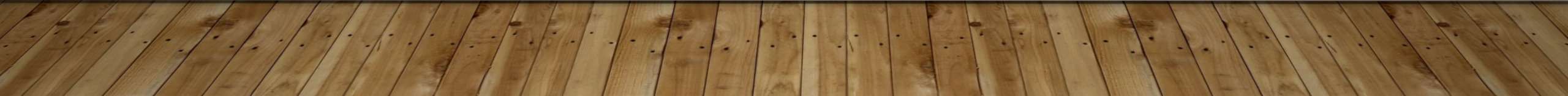 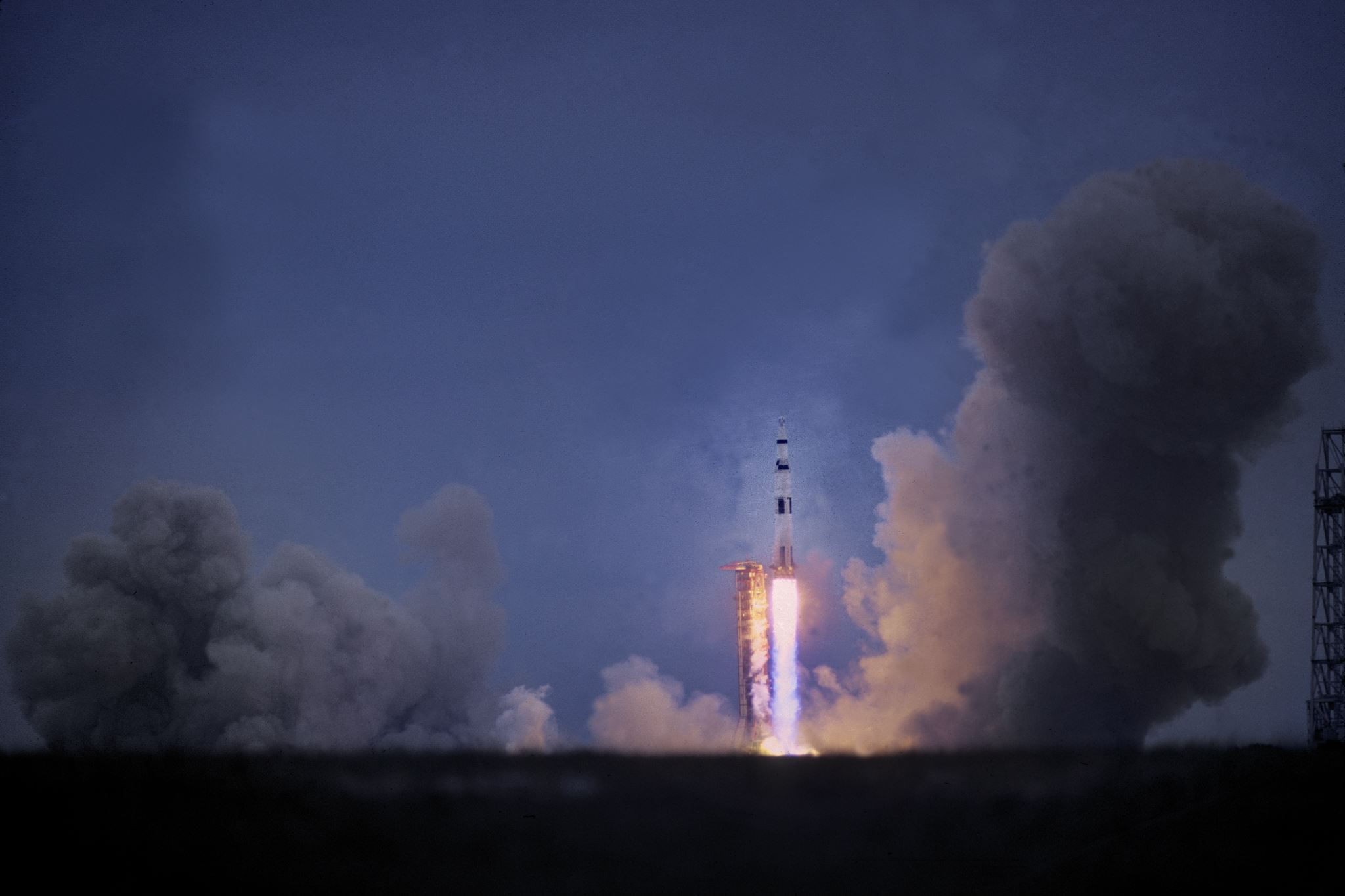 Ölçme ve Değerlendirme Araçları
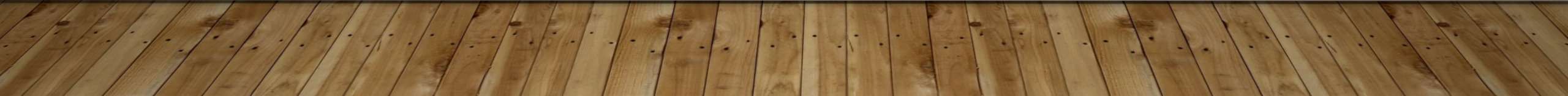 Yazılı Sınavlar
Kursiyerlere yazılı olarak sorular sorulur ve yazılı olarak cevaplamaları istenir.
Kısa Cevaplı Sorular

Cevabı bir kelime, bir sayı yada bir cümle olan sorular sorularak kursiyerin cevaplaması istenir.

Örnek:
	Türkiye Cumhuriyeti hangi yılda kurulmuştur?
………………..
Çoktan Seçmeli Sorular

Soru kökü ve bu sorunun cevabını da içeren dört veya beş seçenek verilir. Kursiyerlerin bu soruları okuyarak doğru cevabı bulması ve bulduğu cevabı verilenler arasından seçerek işaretlemesi beklenir.
Örnek:
Türkiye Cumhuriyeti hangi yılda kurulmuştur?
A)1919	B) 1920	C)1921	D)1923
Doğru Yanlış Soruları

Kursiyerlere soruda verilen önermeyi dikkatlice okuyup önermenin doğru mu yoksa yanlış mı olduğunu belirleyerek ilgili yere işaretleme yapması  beklenir. 

Örnek:
Türkiye Cumhuriyeti 1920 yılında kurulmuştur. (  )
Eşleştirme Soruları

İki sütun halinde bilgiler verilir. Kursiyerlerden bu bilgileri birbirleriyle eşleştirmeleri istenir.
Örnek:
		Olaylar				  Yıllar 
M. Kemal’in Samsun’a çıkması(…)                   a)1919
Cumhuriyetin ilanı		      (…)	         b)1920
TBMM’nin açılması		      (…)	         c)1923
Performans Değerlendirme
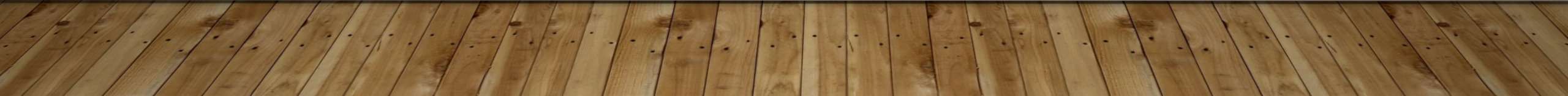 Performans Değerlendirme Nerelerde Kullanılabilir?
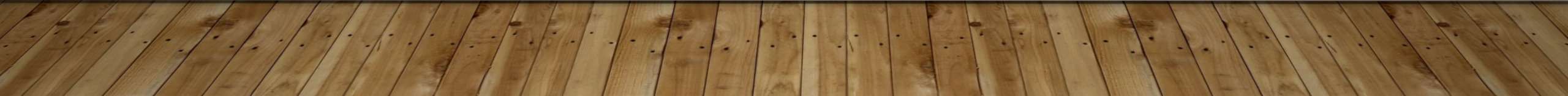 Performans Değerlendirmenin Aşamaları
Amacın ( kazanım) net, açık bir şekilde belirlenmesi ( ulaşılmak istenen sonucun belirlenmesi),
Amaçlanan hedefe ne derece ulaşıldığını belirlemek üzere değerlendirme yapacağımız ürün veya etkinliğin  belirlenmesi,
Performans değerlendirme ölçütlerinin belirlenmesi,
Belirlenen ölçütlere dayalı dereceli puanlama anahtarı geliştirme.
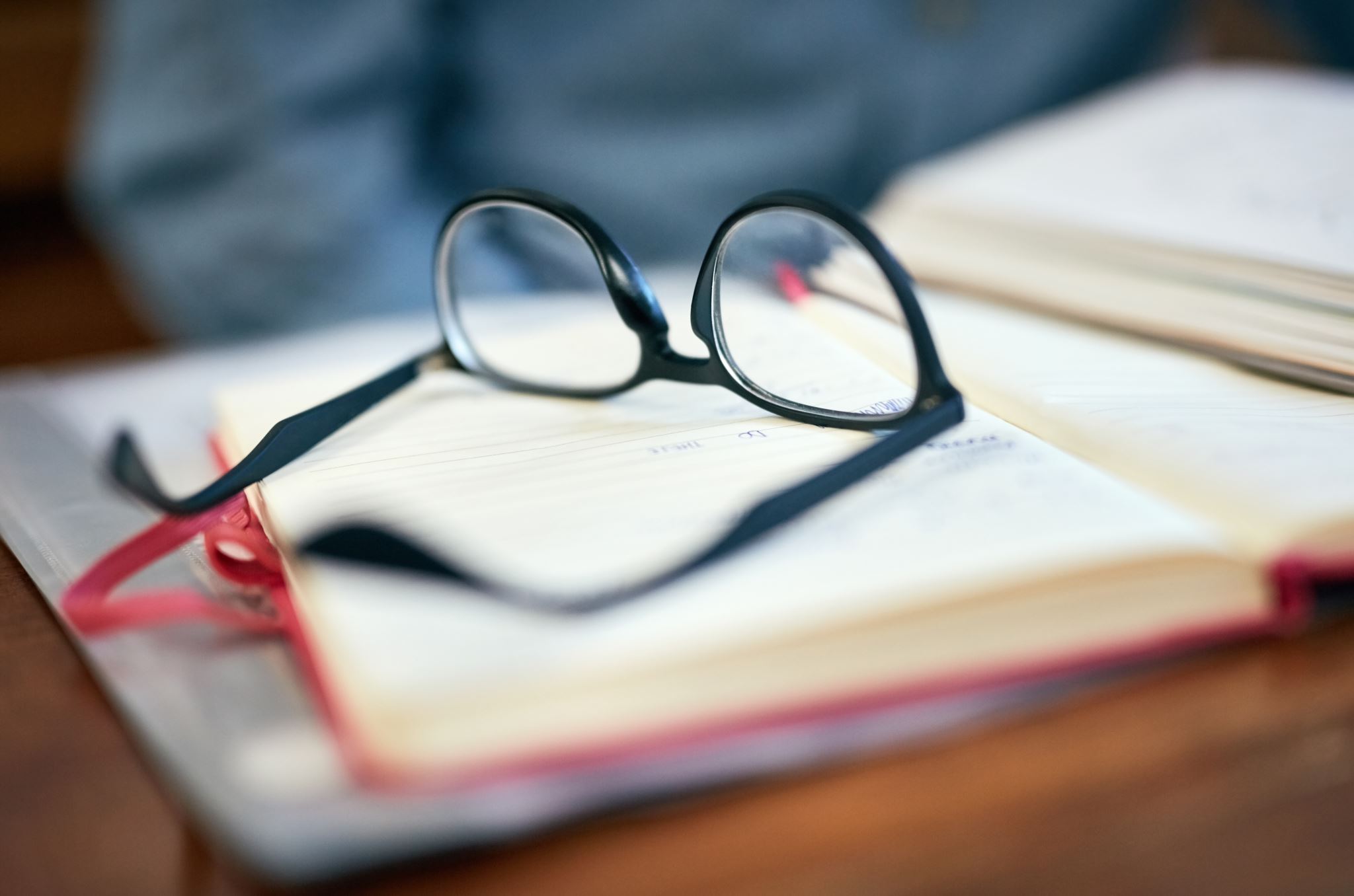 Ödev ve Projeler
Kursiyerlerin bir konu hakkında derinlemesine inceleme yapması amacıyla verilen soru veya sorular ile görevlerdir.
Alıştırmalar 
Hazırlık Ödevleri
Geliştirici Ödevler
Ürün Ortaya 
   Koyucu Ödevler
Sözlü Sınavlar
Sözlü sınavlar, genellikle kursiyerlerin yanıtlarını düşünüp organize ederek, sözlü olarak sunduğu sınavlardır. 
Bununla birlikte kursiyerlerin sorulan bir soruya öğrenme etkinlikleri sırasında cevap vermesi veya 
derse katılımı da sözlü sınav olarak 
değerlendirilebilir.
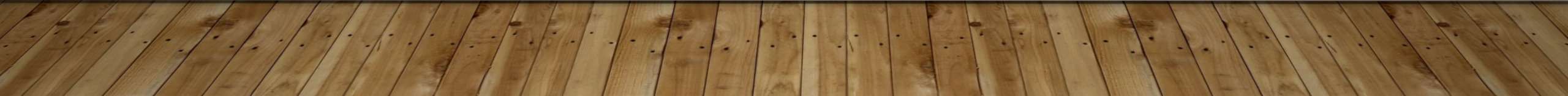 Öz Değerlendirme
Yetişkin eğitiminde amaç not vermek değil öğretmektir. Bunun için öğretmen, yetişkinin kendi başarı düzeyini kendisinin değerlendirmesine olanak sağlamalıdır. 
Yetişkine kendi başarısını değerlendirmek için ölçüt verilebilirse, hem onun küçük düşmesi önlenmiş, hem de bu değerlendirme yoluyla öğrenmesine katkıda bulunmuş olunabilir.
Öz  değerlendirme, kursiyerlerin kendi güçlü ve zayıf yönlerini tanımalarına yardım eder.
Öz Değerlendirme Formu
1.Bu çalışmada öğrendiklerim………………………………………..
…………………………………………………………………………………..
……………………………………………………………………………………2.Çalışmayı yaparken zorlandığım konular………………………..
…………………………………………………………………………………………………………………………………………………………………………3.Çalışmayı yaparken yardıma ihtiyaç duyduğum konular……
……………………………………………………………………………………
…………………………………………………………………………………..
4.Kendimi geliştirmeye ihtiyaç duyduğum konular………………
…………………………………………………………………………………………………………………………………………………………………………
Akran Değerlendirme
Akran değerlendirme, gruptaki kursiyerlerin belli ölçütler çerçevesinde birbirlerini değerlendirme sürecidir.  
Akran değerlendirme, kursiyerlerin kendilerine olan güvenlerinin artmasını sağlar.
Kursiyerlerin, arkadaşlarının çalışmalarındaki yeterlik düzeylerini değerlendirirken kendilerinin eleştirel düşünme becerileri de gelişir.
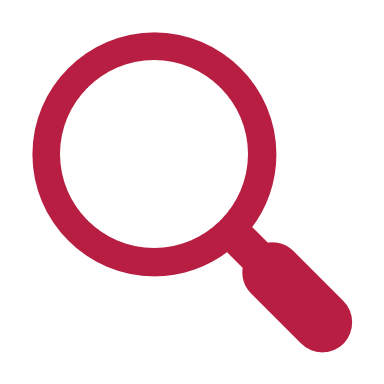 Akran Değerlendirme Formu
Kontrol Listesi
Gözlenen performansın ya da ürünün belirlenen performansın ölçütlerine ne derece uyumlu olduğu kontrol listelerine göre belirlenebilir. Kontrol listeleri kursiyerden beklenen davranışın özelliklerine ilişkin detaylı bilgileri içeren ve kursiyerin performansının eksik noktalarını belirlemek amacıyla kullanılır. Kontrol listelerinde ‘var’ veya ‘yok’ , ‘evet’ veya ‘hayır’ şeklinde puanlanabilen bir dizi davranış, özellik veya nitelik bulunur. Kontrol listeleri genellikle daha küçük parçalara ayrılabilen ve karmaşık davranışları belirlemek için uygundur.
BİLİŞİM TEKNOLOJİLERİ ALANINDA BİLGİSAYAR 
DONANIM VE TEKNİK SERVİS GELİŞTİRME 
VE UYUM KURSU ÖĞRENME KAZANIMLARI
KONTROL LİSTESİ
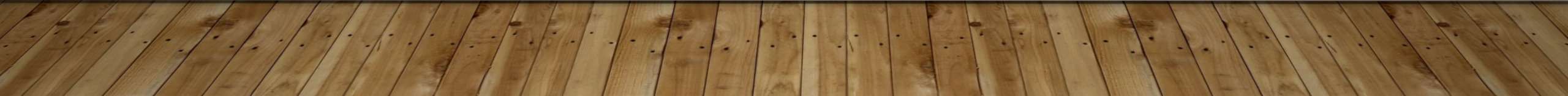 Dereceleme Ölçekleri
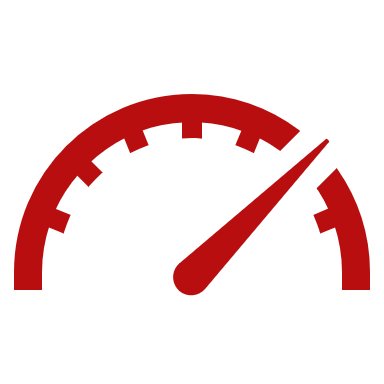 Derecelendirme ölçekleri ölçülen özelliğe ilişkin performansı çeşitli düzeyleri ile tanımlayabilir ve ölçütlerin ne dereceye kadar karşılandığını görmeye olanak sağlar.
BİLİŞİM TEKNOLOJİLERİ ALANINDA BİLGİSAYAR  DONANIM VE TEKNİK SERVİS GELİŞTİRME VE UYUM KURSU   
ÖĞRENME KAZANIMLARI
DERECELİ PUANLAMA ANAHTARI
Değerlendirme:   1: Geliştirilmeli       2: İyi     3: Çok iyi